Iconographie de Polyxène
Fuite de Troïlos et Polyxène devant l'embuscade d'Achille
Peintre C
Kylix attique à figures noires, v. 570-565 av. J.-C.
Dimensions: H. 13.20 cm; D. 25.10 cm; L. 33 cm
Paris, Louvre
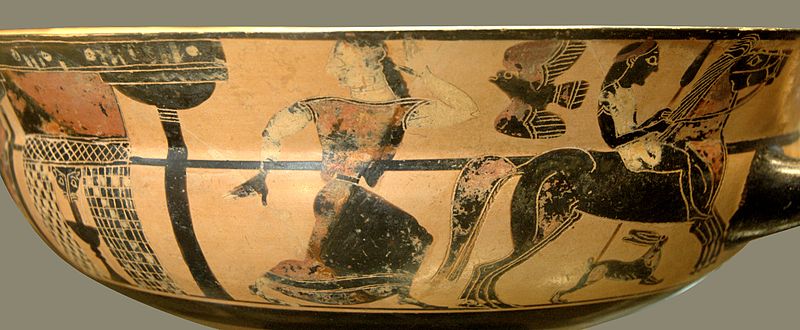 Le sacrifice de Polyxène
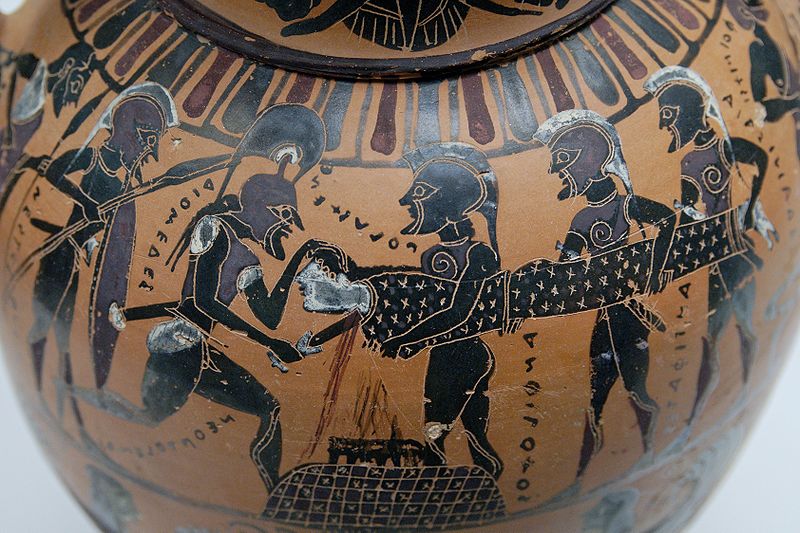 Le sacrifice de Polyxène
Amphore tyrrhénienne à figures noires, v. 570-550 av. J.-C.
Groupe Tyrrhénien, Peintre de Timiadès
Londres, British Museum
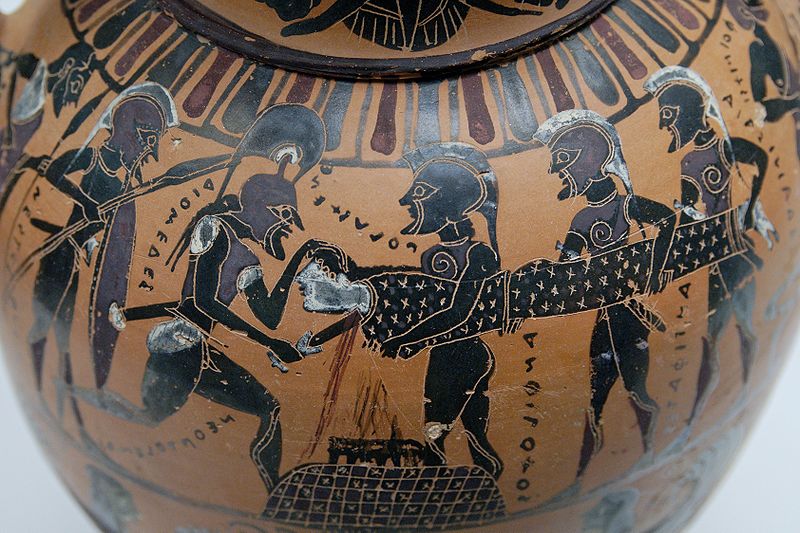 Achille tendant une embuscade à Troïlos et Polyxène
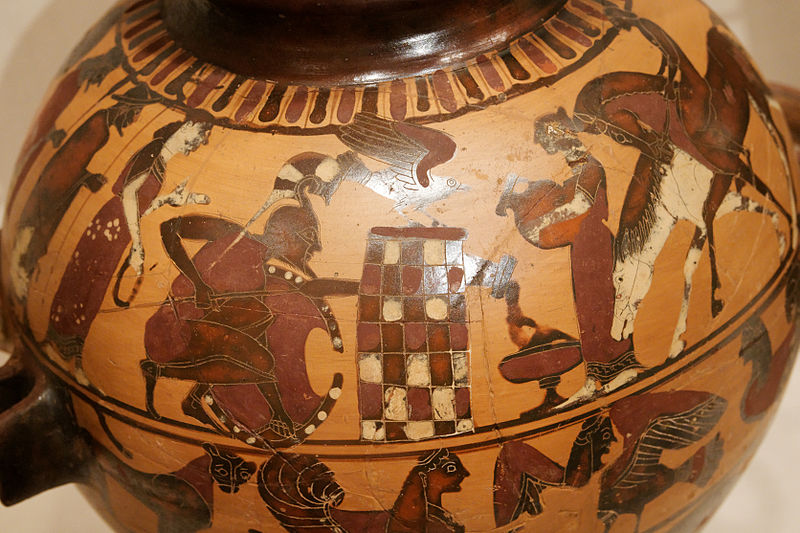 Achille tendant une embuscade à Troïlos et Polyxène
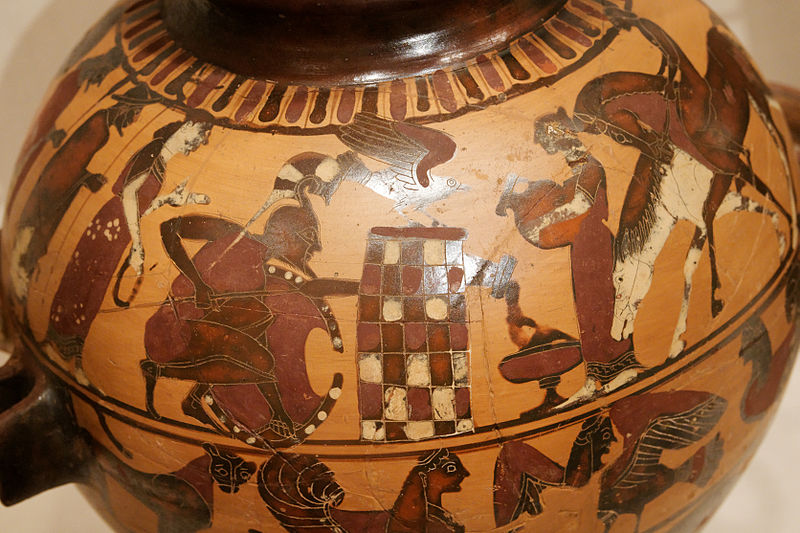 Hydria attique à figures noires, v. 560-550 av. J.-C.
Dimensions: Hauteur - 35.2 cm
New York, Metropolitan Museum of Art
Troïlos et Polyxène à la fontaine (Achille guette à droite)
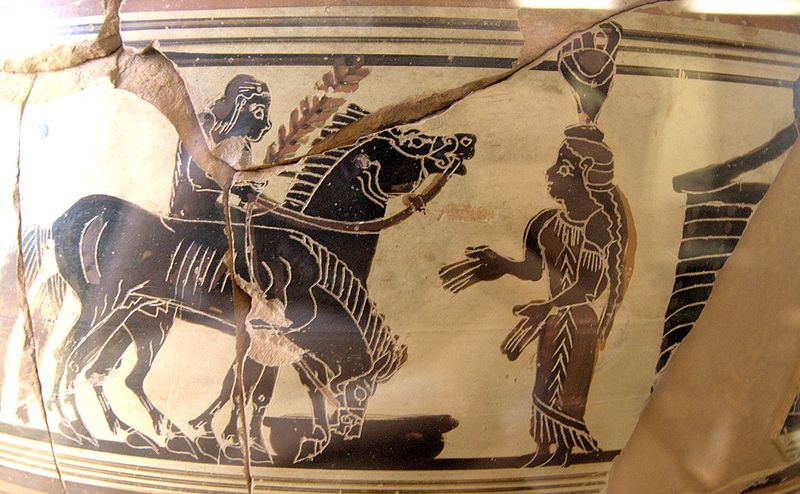 Troïlos et Polyxène à la fontaine (Achille guette à droite)
Dinos laconien à figures noires, v. 560-540 av. J.-C.
Peintre des Cavaliers
Dimensions:  H. 26.50 cm; D. 34.50 cm
Paris, Louvre
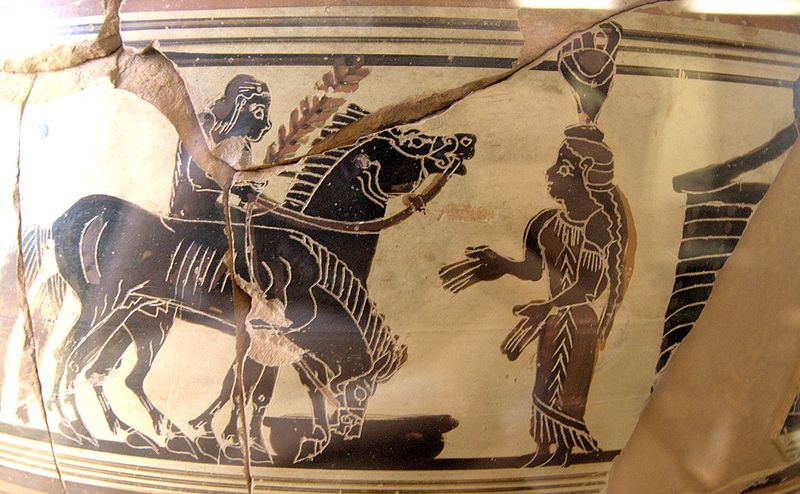 Achille poursuivant Troilos qui fuit vers la droite, précédé par Polyxène (détail)
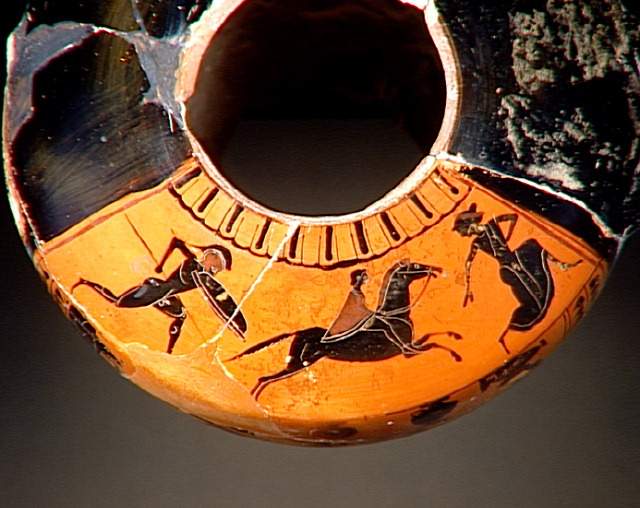 Hydrie à figures noires, v. 550-530 av. J.-C.
Hauteur: 0.245 m
Paris, Louvre
Polyxène poursuivie par deux guerriers
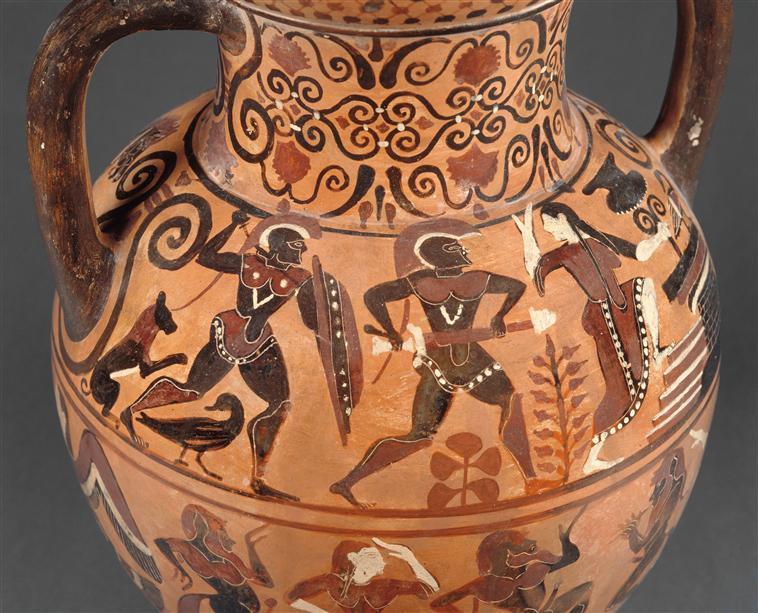 Polyxène poursuivie par deux guerriers
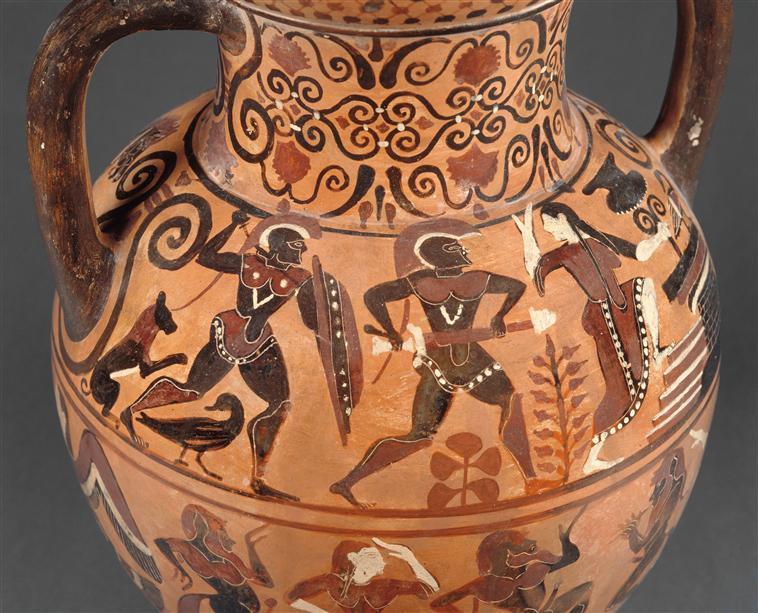 Amphore "pontique" à figures noires, v. 540-530 av. J.-C.
Peintre du Silène (6e siècle av J.-C.)
Hauteur : 0.380 m., Diamètre : 0.275 m.
Paris, Louvre
Le sacrifice de Polyxène
Sarcophage de Polyxène (vers 500 avant JC)
Çanakkale - Musée archéologique (Turquie)
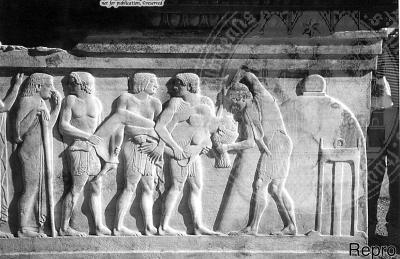 Polyxène à la fontaine, guettée par Achille
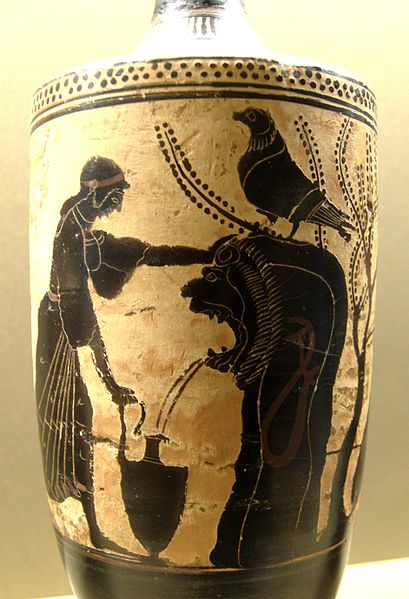 Lécythe attique à fond blanc, v. 480 av. JC (Italie méridionale)
Peintre d'Athéna
Dimensions:  H. 31 cm;     D. 10.50 cm
Paris, Louvre
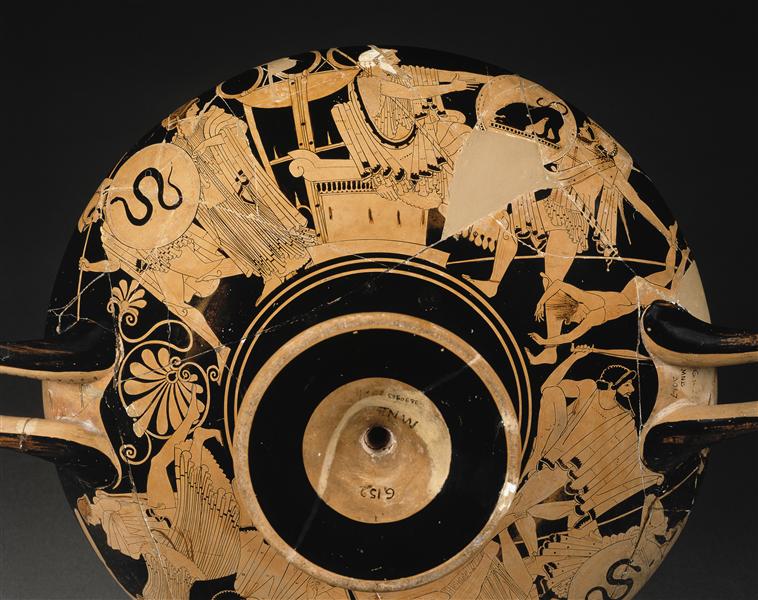 Acamas entraîne Polyxène au supplice
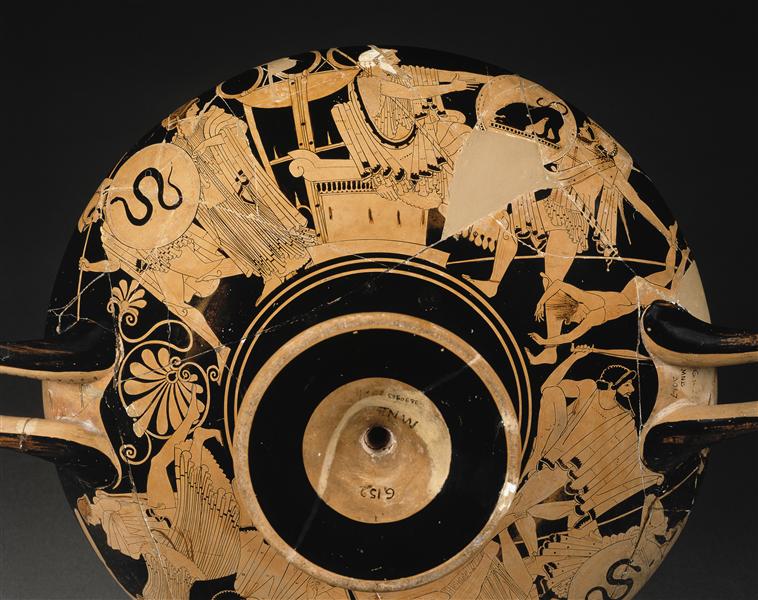 Coupe de l'Ilioupersis à figures rouges, v. 480 av. JC (détail)
Peintre de Brygos
Longueur : 0.415 m. Diamètre : 0.332 m.
Paris, Louvre
Troïlus et Polyxène surpris par Achille
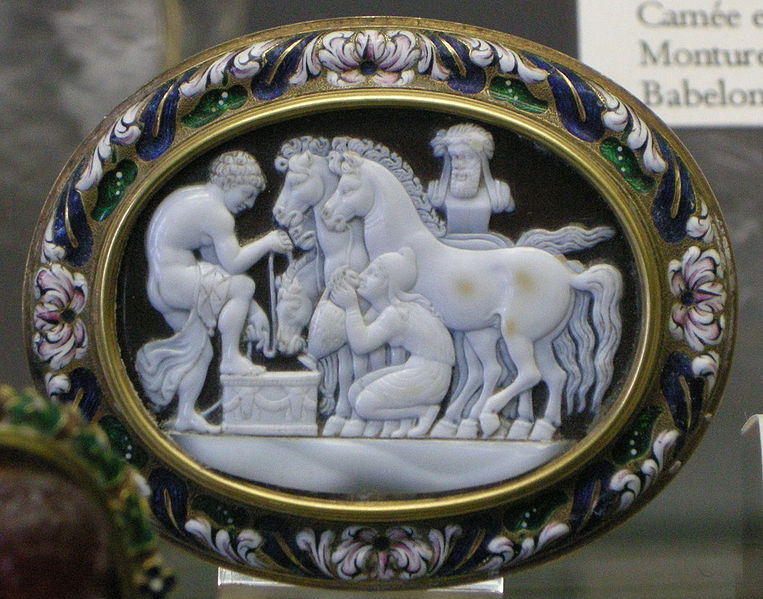 Camée romain en sardonyx, Ier s. avant JC
Paris, Cabinet des Médailles
Table iliaque du Capitolebas-relief illustrant des scènes des poèmes homériques et du Cycle épique – ici, de l’Ilioupersis, de l’Iliade, de la Petite Iliade et de l’Éthiopide.
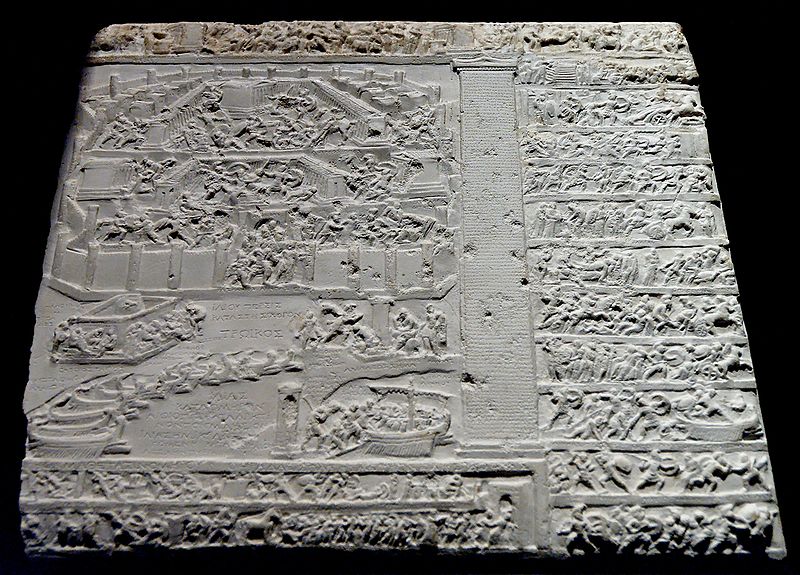 Calcaire, œuvre romaine, Ier siècle av. J.-C.
Dimensions: H. 25 cm (9 ¾ in.), W. 28 cm (11 in.)
Rome, Musées du Capitole, Palazzo Nuovo
Le sacrifice de Polyxène (détail)
Table iliaque du Capitole
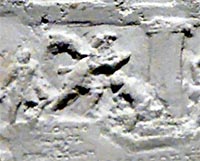 Sarcophage d'Achille et Polyxène
IIIe siècle après JC
Madrid, Musée du Prado
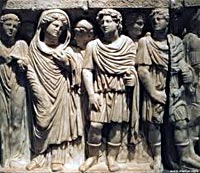 Mort de Polyxène
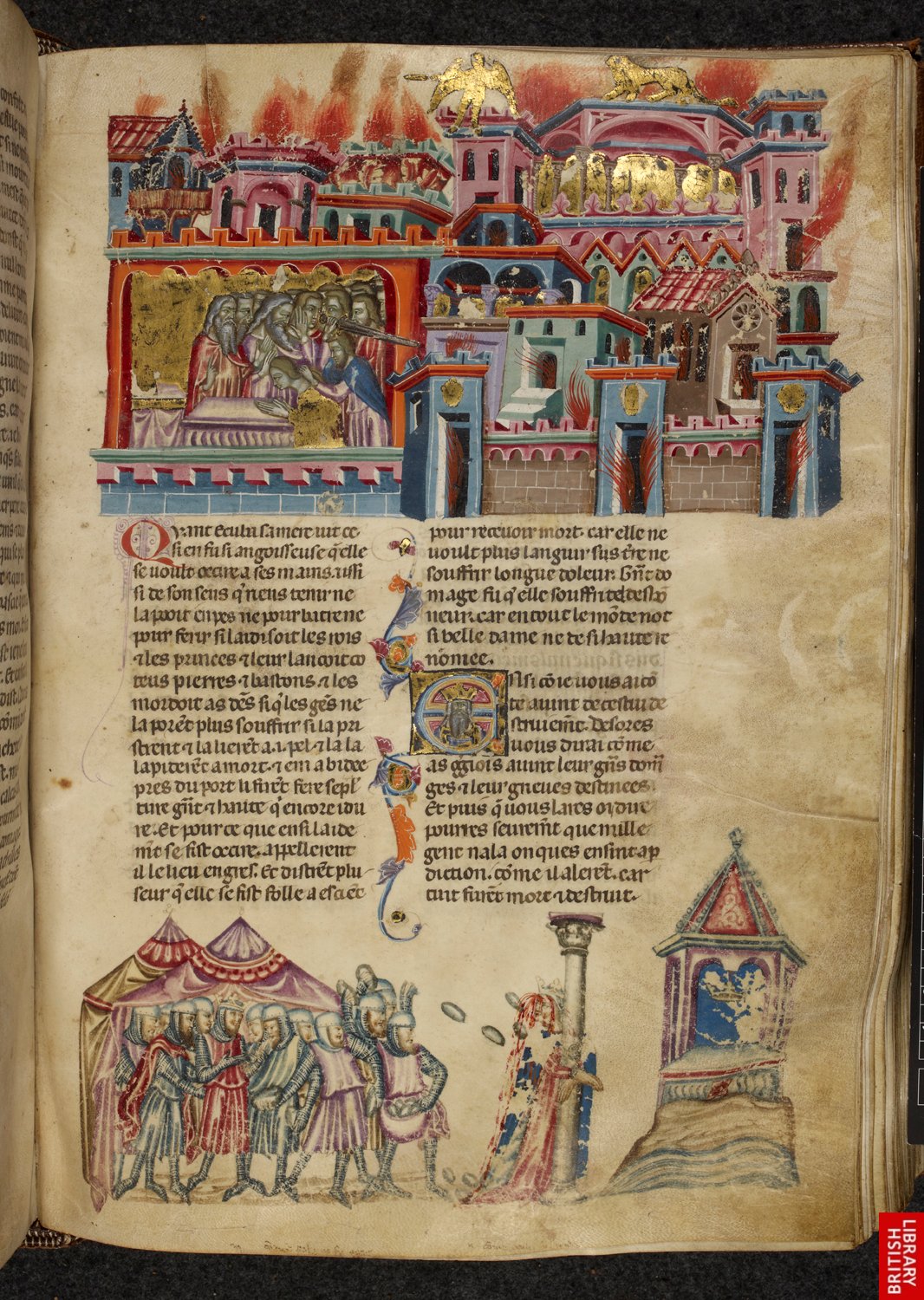 Enluminure du ms Royal 20DI, fol.172v - 2eme quart du XIVe siècleHistoire ancienne jusqu'à César
Londres, British Library
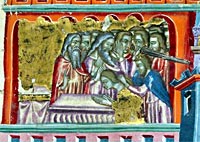 Sacrifice de Polyxène
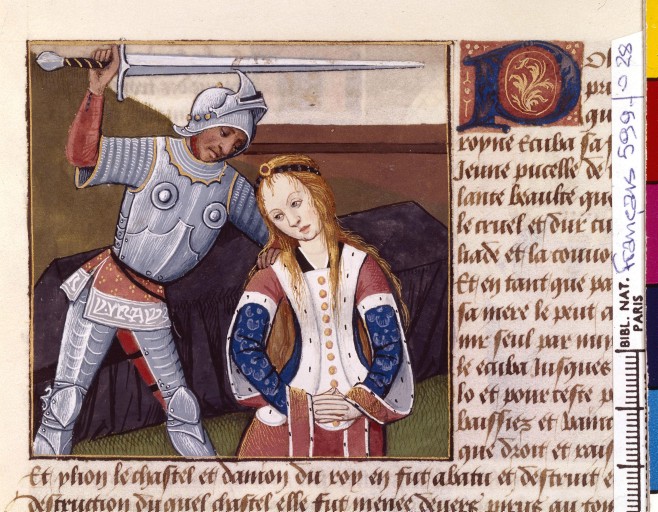 Robinet Testart. Sacrifice de Polyxène fille de Priam, sur la tombe d'Achille par Pyrrhus, vêtu en guerrier.
Enluminure du ms 599, fol.28 - XVe siècleBoccace - Des Dames de renom
Paris, BNF
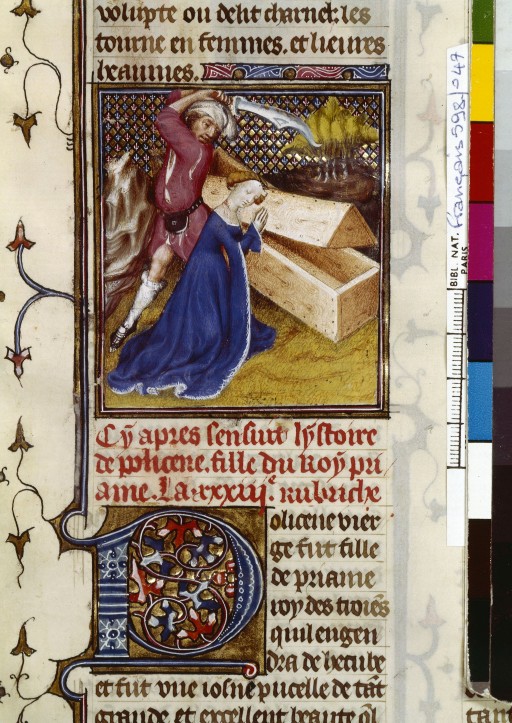 Sacrifice de Polyxène
Maître des Cleres Femmes de Jean de Berry. Sacrifice de Polyxène, fille de Priam, par Pyrrhus sur la tombe d'Achille.
Enluminure du ms 598, fol.47 - 1402-1403Boccace - Cas des nobles hommes et femmes
Paris, BNF
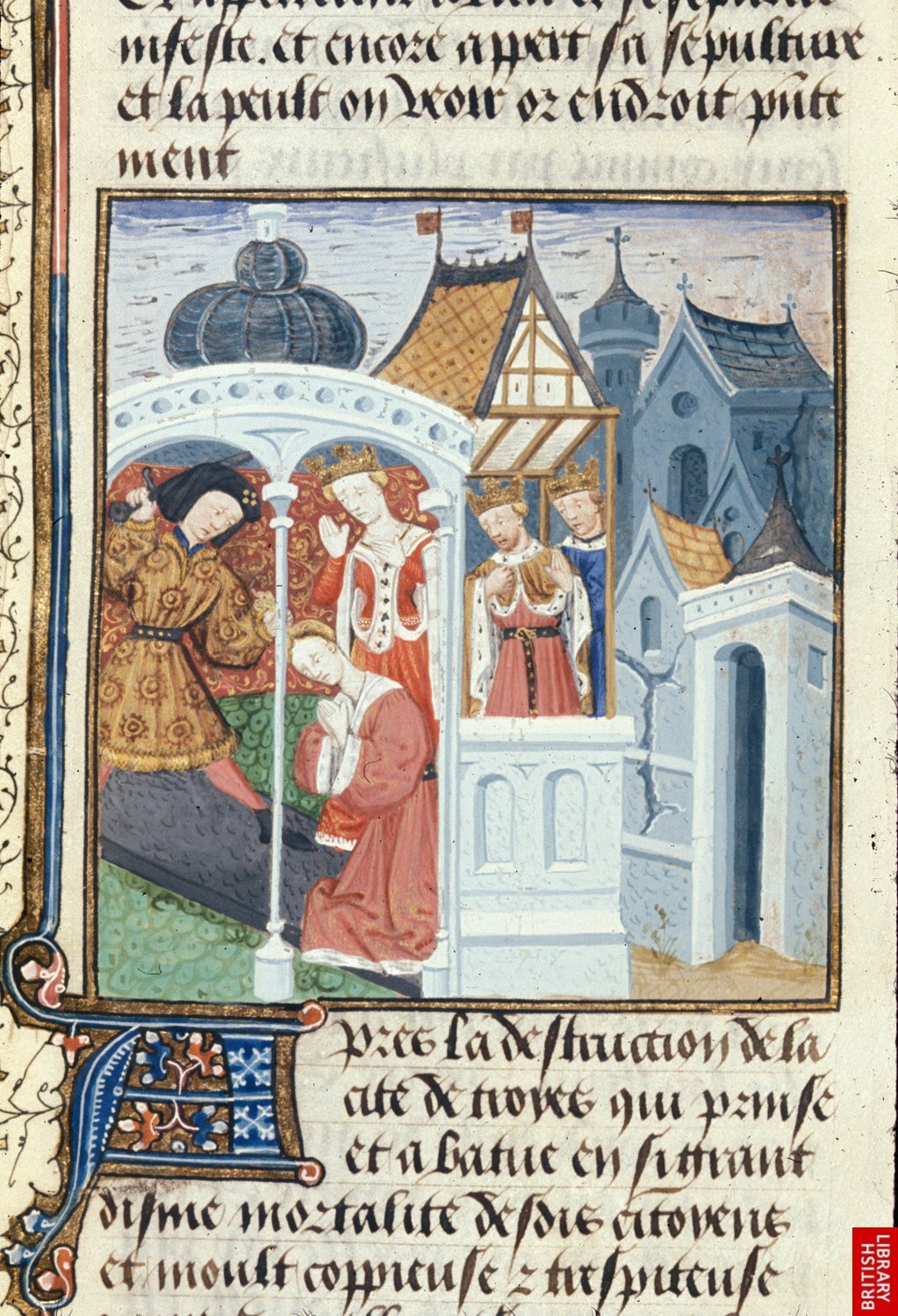 Le sacrifice de Polyxène
Enluminure du ms Royal 16FIX, fol.85 - 2eme ou 3eme quart du XVe siècleGuido delle Colonne - Historia destructionis Troiae
Londres, British Library
Néoptolème sacrifie Polyxène sur la tombe d'Achille
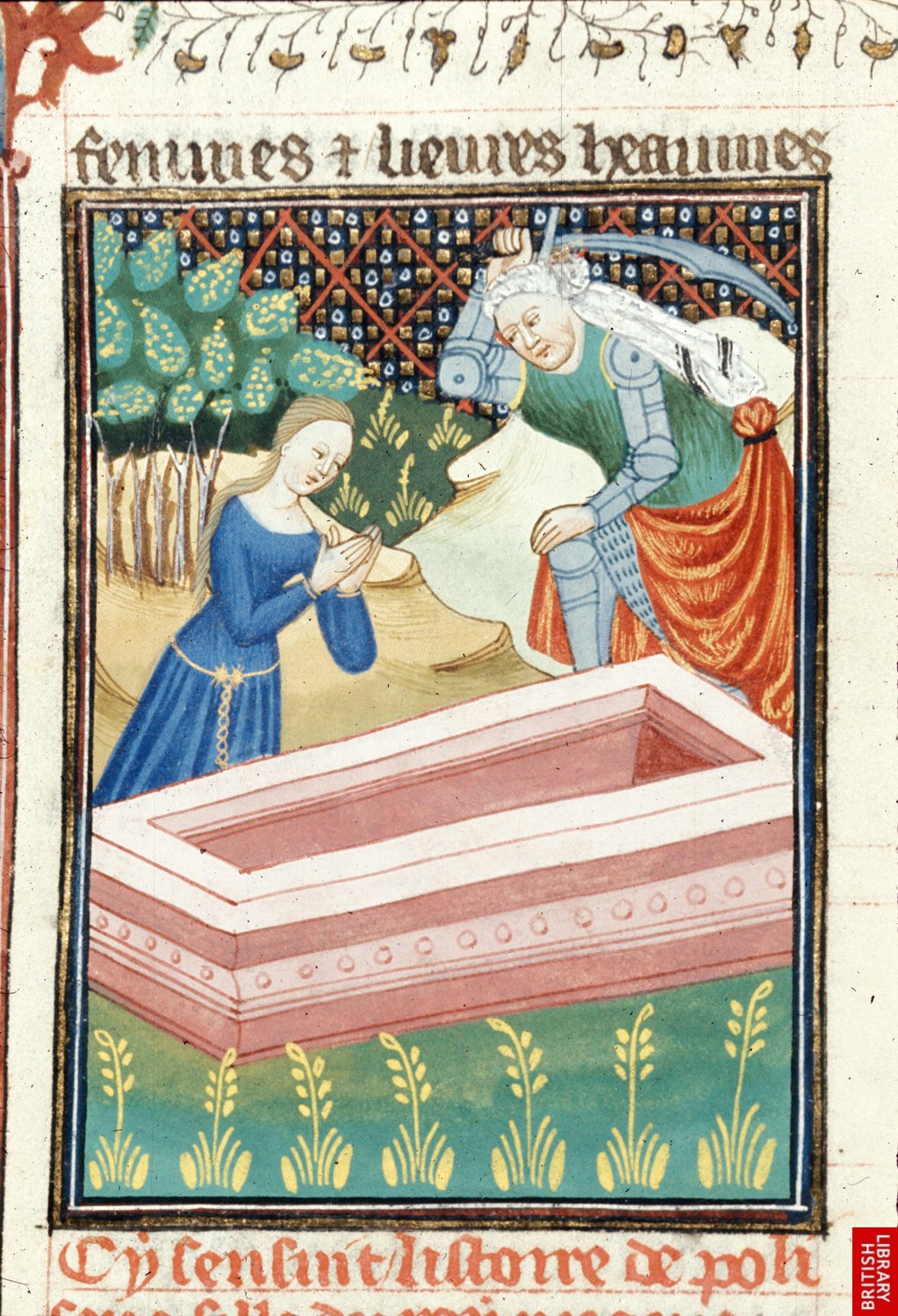 Enluminure du ms Royal 16GV, fol.36v - 2eme quart du XVe siècleBoccace - De claris mulieribus
Londres, British Library
Achille demandant à Hécube la main de Polyxène
Enluminure du ms 0391, fol.92v - v. 1460Christine de Pizan - Epître d'Othéa
Lille, Bibliothèque municipale
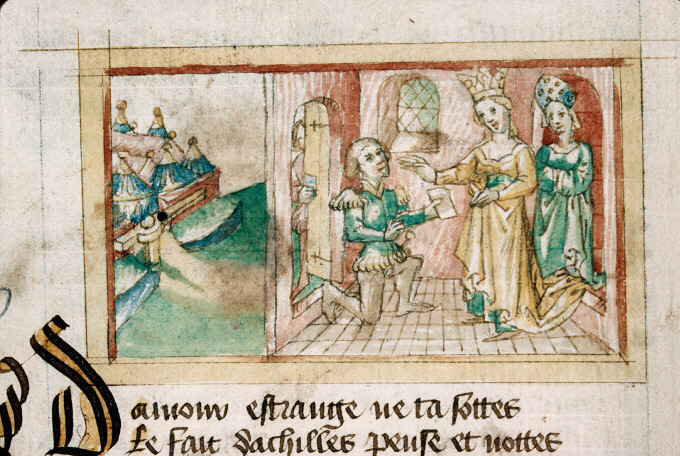 Assassinat de Priam et mort de Polyxène
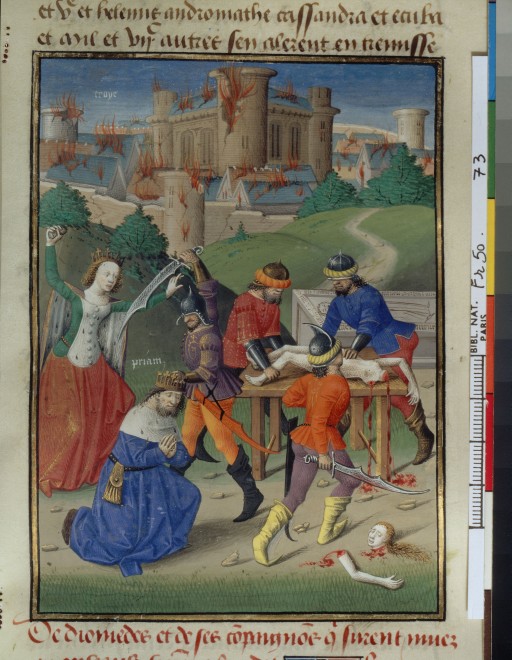 Maître François. 
Enluminure du ms 50, fol.73 - 1463Miroir historial
Paris, BNF
Achille et Polyxène
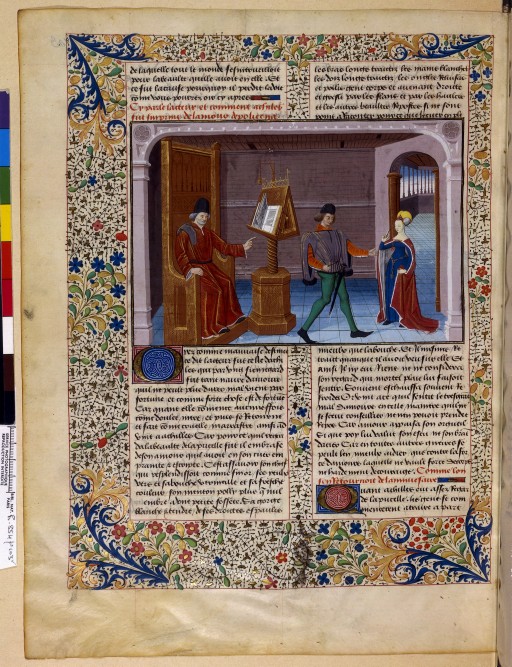 Richard Legrant
Enluminure du ms 254, fol.103v - 1467Histoire ancienne jusqu'à César
Paris, BNF
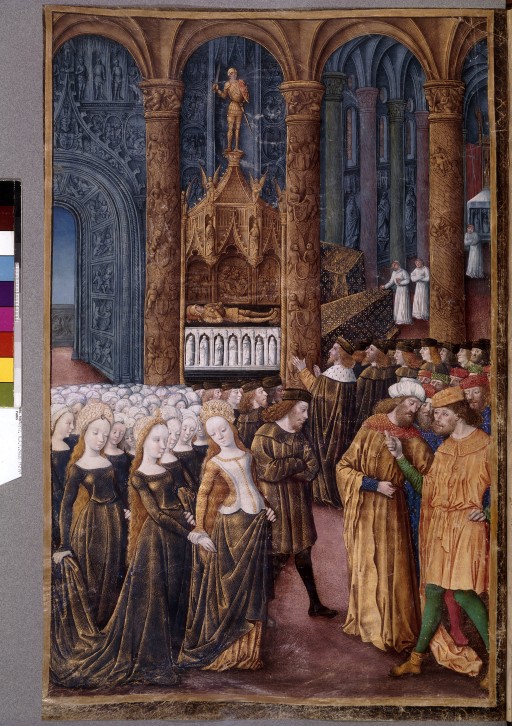 Achille amoureux de Polyxène
Atelier de Jean Colombe. 
Enluminure du ms NAF 24920, fol.27v - 1495 ? 1500 ?Guido delle Colonne - Histoire de la destruction de Troie
Paris, BNF
Polyxène sacrifiée
Bernard Salomon - Polyxène sacrifiée (1557)Gravure de La Métamorphose d’Ovide figurée, Lyon Tournes 1557
Montpellier, Médiathèque centrale d’agglomération Émile Zola,
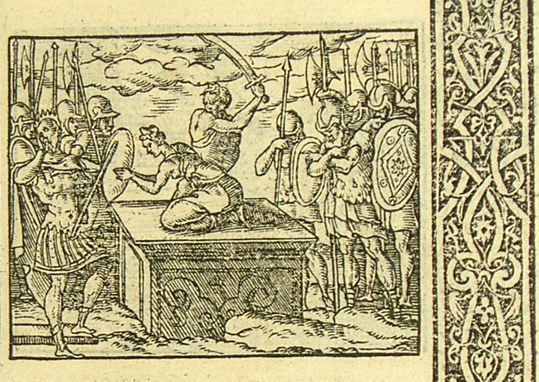 Le sacrifice de Polyxène
Jean Cousin le Père - Le sacrifice de Polyxène (v.1560)
 Hauteur 110 * Largeur 134, cm
Collection particulière
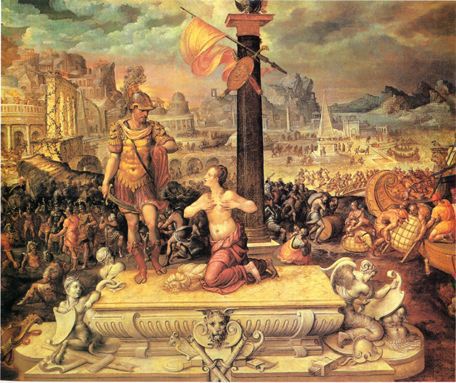 Pietro da Cortona - Le sacrifice de Polyxène (entre 1560 et 1592)Gravure
622 mm x 433 mm (parte incisa)
Milan - Raccolte Grafiche e Fotografiche del Castello Sforzesco
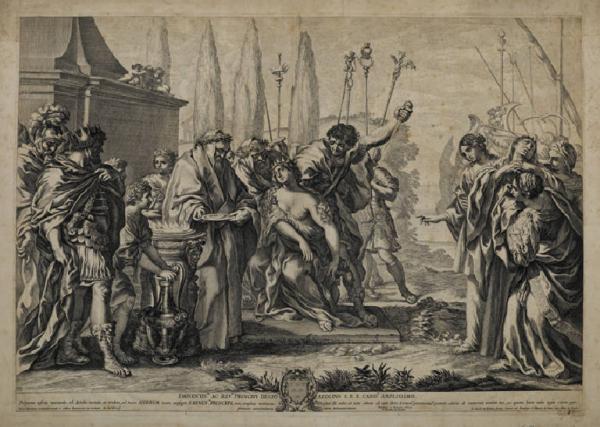 Polyxène sacrifiée par Néoptolème sur la tombe d'Achille
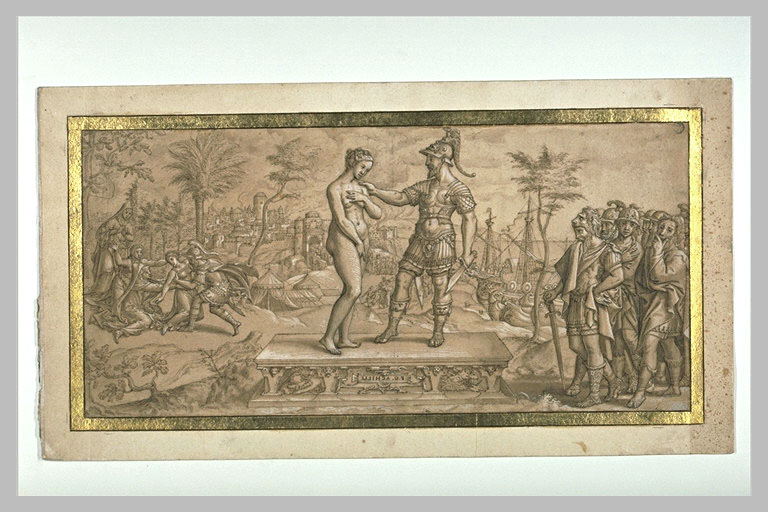 Polyxène sacrifiée par Néoptolème sur la tombe d'Achille (détail)Gravure des Pays-Bas - Fin XVIe s
MAITRE DES ANCIENS PAYS-BAS XVIè sEcole des anciens Pays-Bas
Louvre - Département des Arts graphiques
Polyxène
Gravure in Les Femmes illustres des Scudéry (1642)
Harangue de Polyxène à Pyrrhus ou Que la Mort vaut mieux que la Servitude
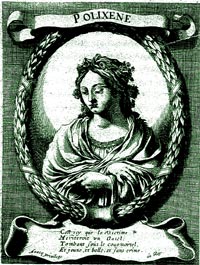 Le sacrifice de Polyxène
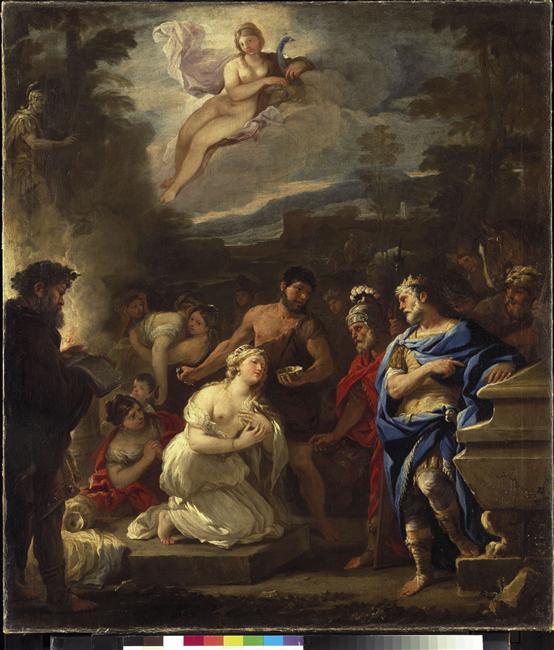 Giordano Luca - Le sacrifice de Polyxène (XVIIe s) 
Huile sur toile  Hauteur :1.260 m. Longueur :1.092 m.
Schleissheim, Bayerische Staatsgemäldesammlungen
Polyxène immolée aux mânes d'Achille
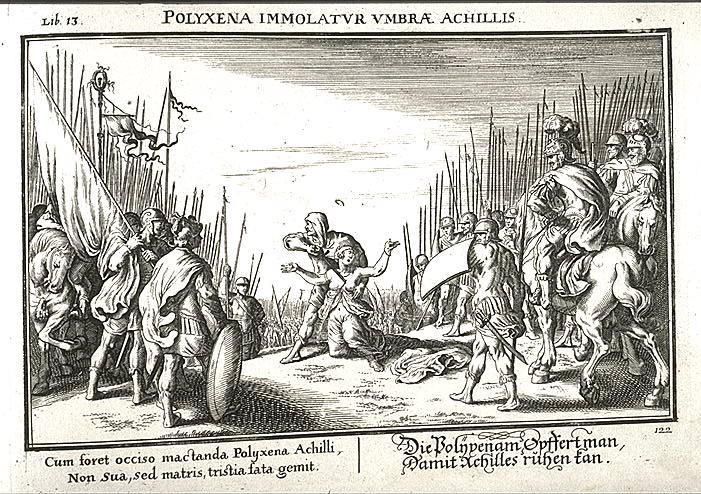 Gravure de Johann Wilhelm Baur (1703)
Edition anglaise des Métamorphoses d'Ovide (1717)
Le sacrifice de Polyxène
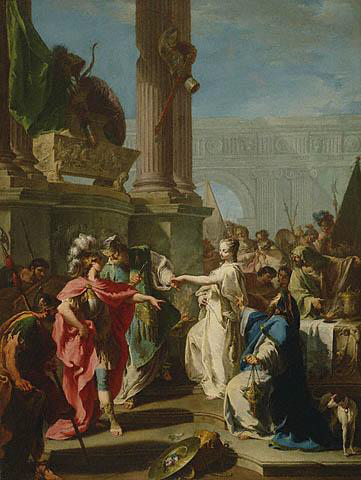 Giovanni Battista Pittoni (Giambattista Pittoni)
Le sacrifice de Polyxène 
(approx. de 1733 à 1734)
Los Angeles - J. Paul Getty Museum
http://www.insecula.com/oeuvre/photo_ME0000094802.html
Polyxène sacrifiée aux mannes d'Achille
Giovanni Battista Pittoni (Giambattista Pittoni)
Peinture à l'huile sur toile 96 cm x 55 cm
Musée du Louvre, Paris
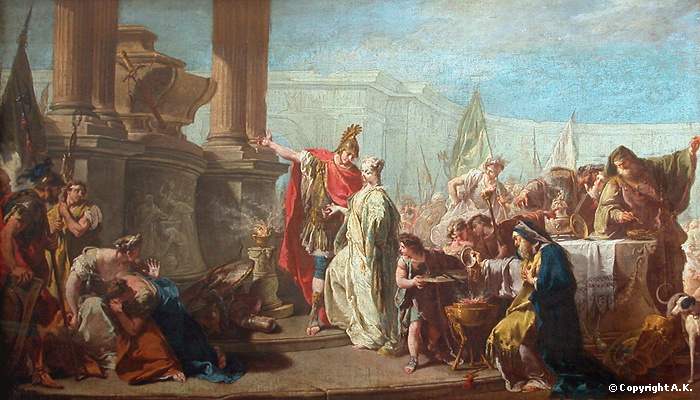 http://www.insecula.com/oeuvre/O0017481.html
Explication du tableau sur:
http://www.louvre.fr/oeuvre-notices/polyxene-devant-le-tombeau-dachille
Hécube et Polyxène
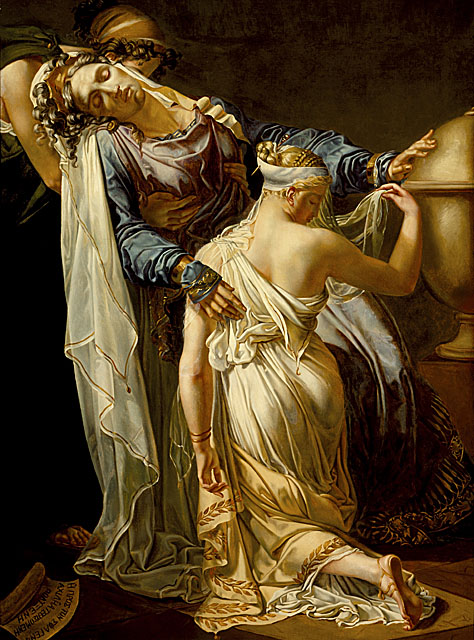 Merry-Joseph Blondel - Hécube et Polyxène  (après 1814)
Huile sur toile, 204.6 x 146.2 cm
Los Angeles County Museum of Art
L'enlèvement de Polyxène par Néptolème (1866) de Fio Fedi est une statue de marbre exposée dans une galerie à Florence : La loggia dei Lanzi. Cette sculpture représente le moment où Néptolème emmène Polyxène, l’une des princesses troyennes pour la sacrifier sur la tombe d’Achille afin de le venger. En effet, Achille est tombé amoureux d’elle lors de leur rencontre durant une trêve. Mais Polyxène lui tendit un piège sous le prétexte de leur mariage et lui donna rendez vous au temple d’Apollon pour celer leur union, Pâris : complice de Polyxène tua Achille. Neptolème son fils est donc venu chercher Polyxène pour qu’elle paye de sa trahison envers Achille.
L'enlèvement de Polyxène par Néoptolème
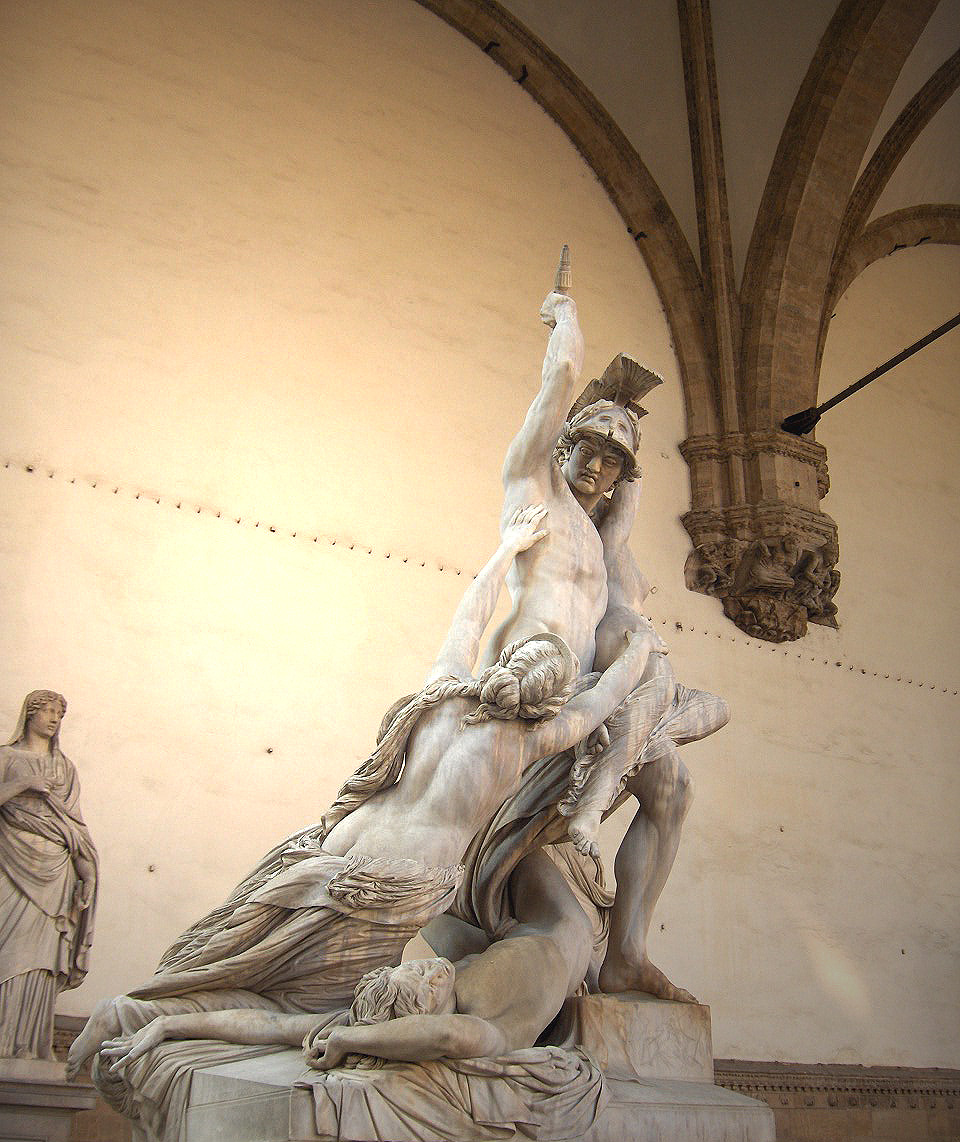 Fio Fedi - L'enlèvement de Polyxène par Néoptolème (1866)
Marbre.
Florence, loggia dei Lanzi
L'enlèvement de Polyxène par Néoptolème
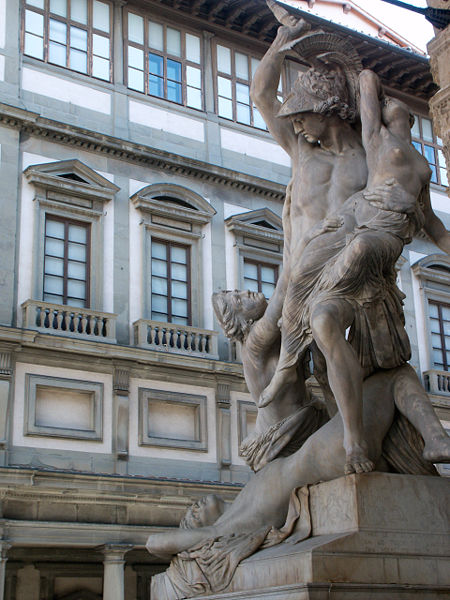 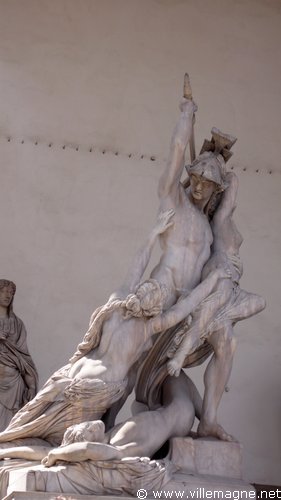 Fio Fedi - L'enlèvement de Polyxène par Néoptolème (1866)
Marbre.
Florence, loggia dei Lanzi
Polyxène sacrifiée sur le bûcher d'Achille
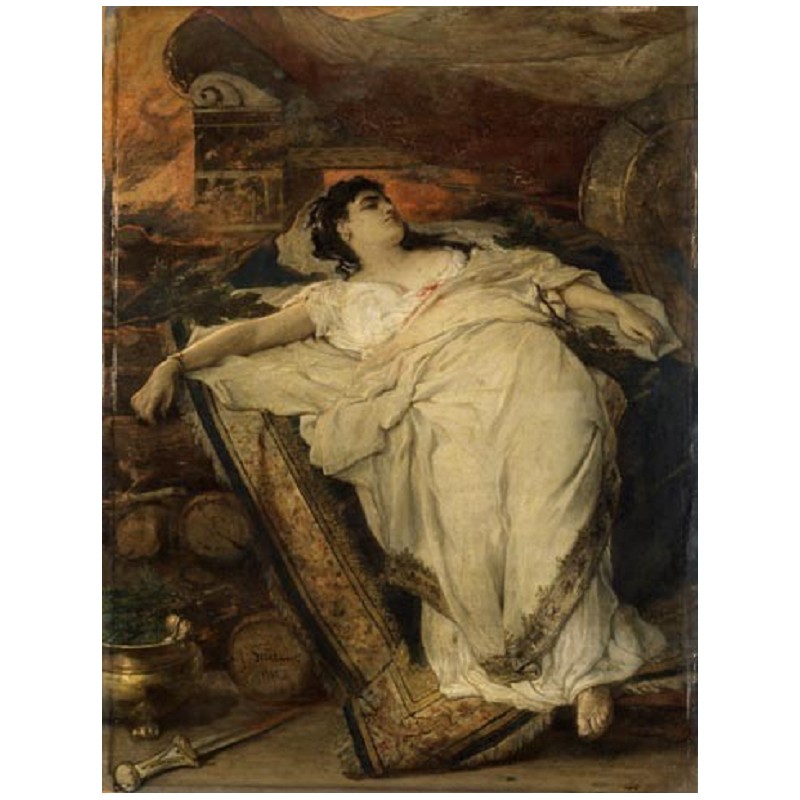 Joseph Stallaert - Polyxène sacrifiée sur le bûcher d'Achille  (1875)
Gand - Musée des Beaux-Arts
Polyxène, fille de Priam, est égorgée sur la tombe d'Achille
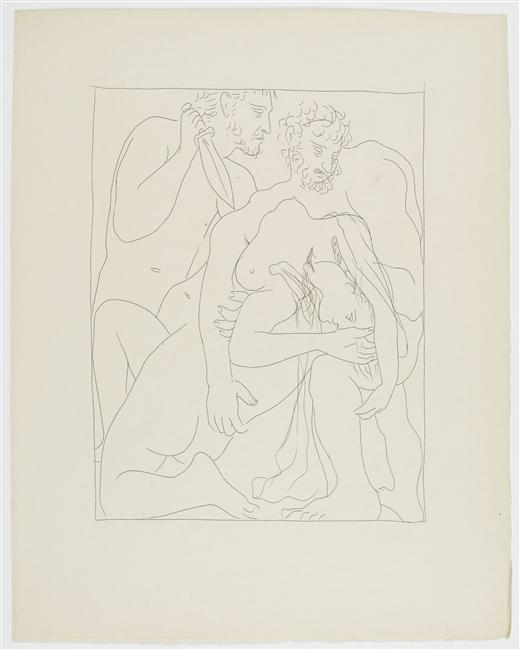 Picasso - Polyxène, fille de Priam, est égorgée sur la tombe d'AchilleEau-forte in Les Métamorphoses illustrées par Picasso (1931)
Paris, Musée Picasso
Bibliographie
http://www.mediterranees.net/mythes/troie/troyennes/hecube/iconographie_polyxene.html
http://www.villemagne.net/site_fr/rome-l-enlevement-de-polyxene-par-pio-fedi-loggia-des-lansquenets-a-florence-p1040708.php
http://fr.wikipedia.org/wiki/Fichier:Florence-EnlevementDePolyxene.jpg
Avec la participation, pour le commentaire de certaines œuvres, d’élèves hellénistes de Terminale du Lycée Français de Tananarive, année 2012-2013